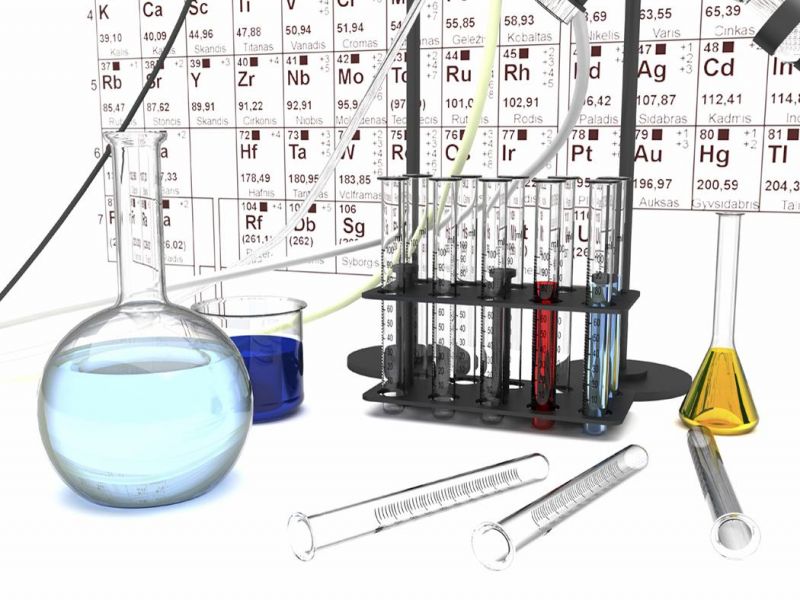 КИСЛОТЫ
Учитель химии 	МКОУ 	   		«Среднеикорецкая СОШ»
			Лискинского района
                        
			       Бутузова Т.Ю.
ЦЕЛЬ УРОКА:
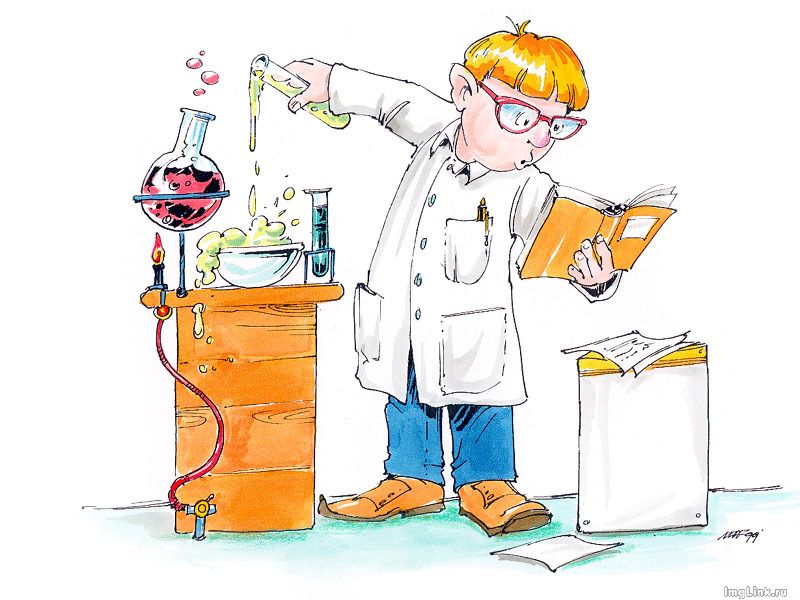 1)сформировать представления учащихся о кислотах как классе неорганических соединений, 2) Дать представление о строении кислот, их классификации, 3) Раскрыть связь между химическими знаниями и повседневной жизнью человека
План урока:
1. Организационный этап
2. Актуализация знаний по изученными темам
3. Мотивация учебной деятельности учащихся
4.Постановка учебной задачи
5. Открытие новых знаний
6.Эксперимент
7. Первичное закрепление знаний
8. Рефлексия
9. Домашнее задание
Актуализация знаний:
Из предложенного перечня веществ
выпишите оксиды и основания 
и дайте им названия:
 Na2O, HCl, K2O, Ca(OH)2, Cu(OH)2, Fe2O3,
HNO3, H2CO3, CaO, Fe(OH)2, Al(OH)3, H2SO4,
NaOH, H3PO4, CuO, Mg(OH)2
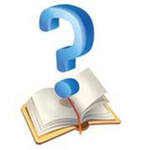 Мотивация учебной деятельности учащихся
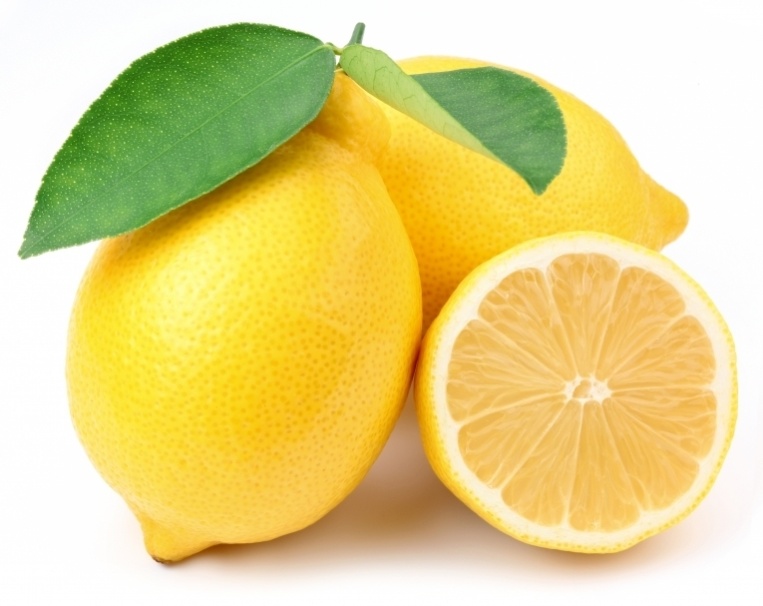 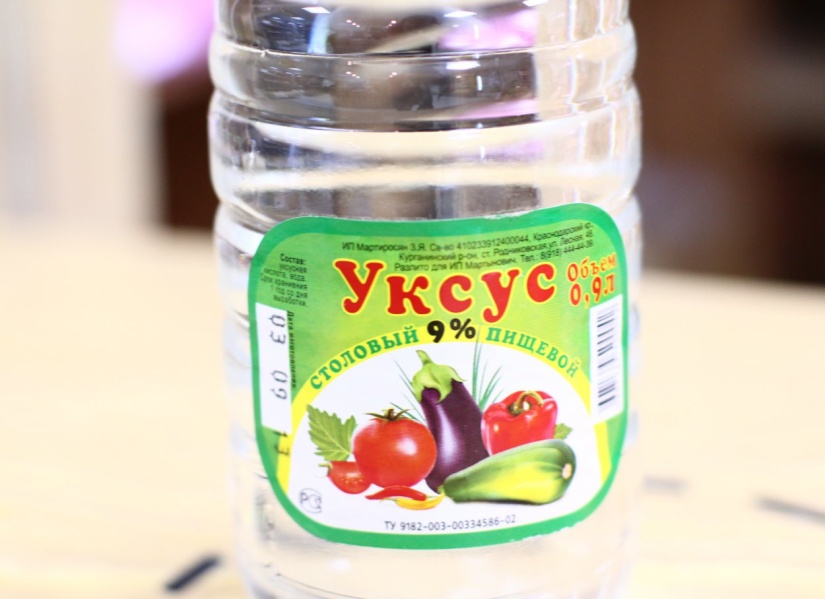 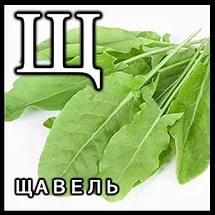 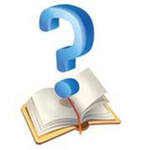 Постановка учебной задачи
Даны формулы кислот: 

HCl, HNO3, HBr, H2SO4, H3PO4

Анализируйте состав предложенных
веществ, выделите общие признаки,
разделите их на группы
Открытие новых знаний
Классификация кислот
1) по числу атомов водорода (основность)
                      
                    Одноосновные	   двухосновные        трехосновные
		        ( HCl,HNO3)                  ( H2S, H2SO4 )              ( H3PO4 ) 

                            2) по содержанию кислорода в кислотном остатке

                                Кислородсодержащие             бескислородные
                                (H3PO4, H2SO4,  HNO3)                     (H2S,  HCl,  HF) 
                            3) По растворимости

                       Растворимые          нерастворимые
                        (H2SO4 ,HCl )               (H2SiO3)
Как определить общий заряд кислотного остатка?
1-
2 -
HNO3      H2SO4  
         H3PO4
Степень окисления кислотного остатка = основности кислоты
3 -
ЕСЛИ КИСЛОТА ПОПАЛА НА КОЖУ.
Пораженный участок кожи промывают сильно скользящей струей холодной воды в течение 10 – 15 мин. После промывки на обожженное место накладывают пропитанную водным 2%-м раствором питьевой соды марлевую повязку или ватный тампон. Через 10 мин. повязку снимают, кожу обмывают, осторожно удаляют влагу фильтровальной бумагой или мягкой тканью и смазывают глицерином для уменьшения болевых ощущений
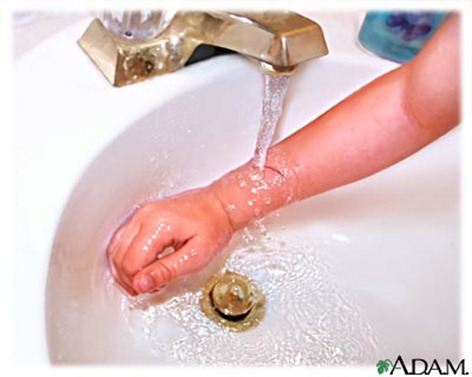 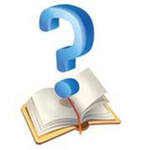 Эксперимент
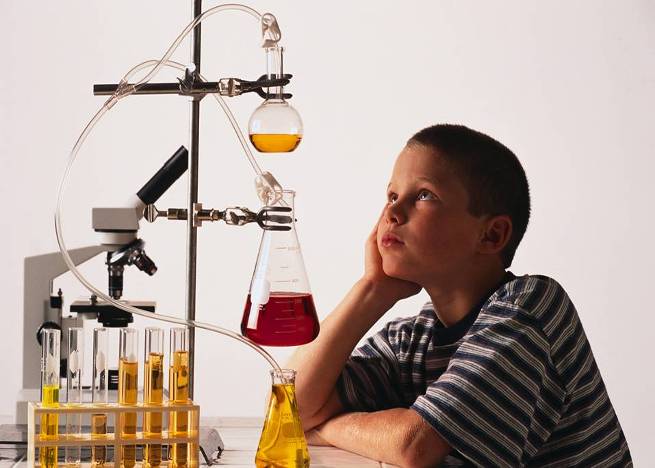 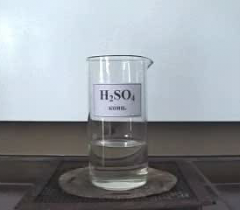 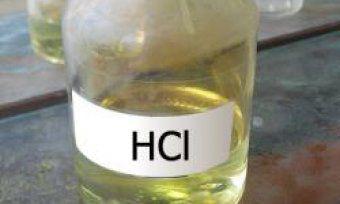 Первичное закрепление знаний
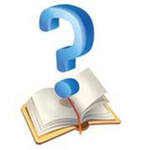 HCl, SO3, NaOH,CuCl2HNO3, H2S, HCl, H3PO4K2O, H2SO4, H2S, KOHAgNO3, CO2, CuSO4, HCl
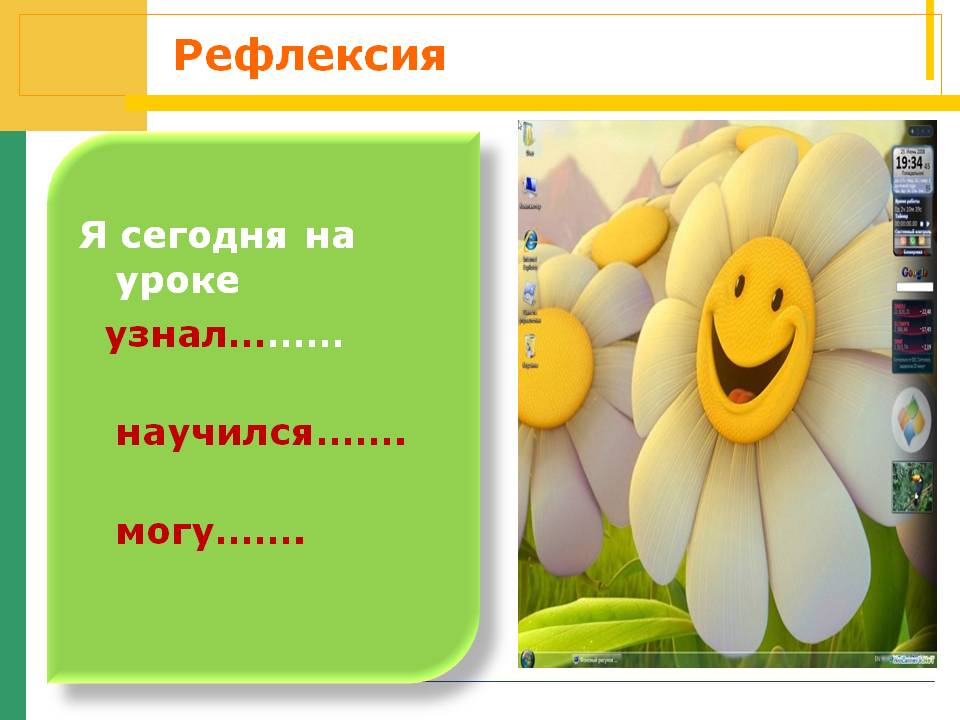 Рефлексия
Домашнее задание
§ 20    упр 1, 3, 5
Таблица 5 стр.128
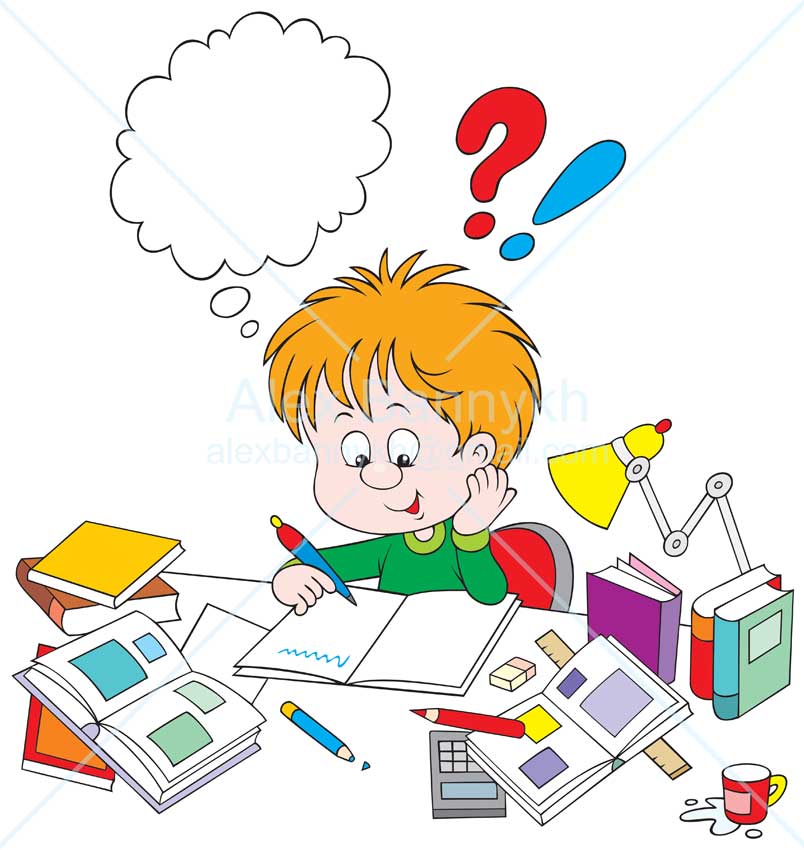